PMI-SVC Board of Directors elections
2023 Dates to Remember:

Meet and Greet the Candidates: Wednesday July 19
Dante Event Center, Sacramento CA
Polls Open: Monday July  31
Polls Close: Monday August 14
Election Results Announcement: Wednesday August 31

Questions?  Contact ‘elections@pmi-svc.org’
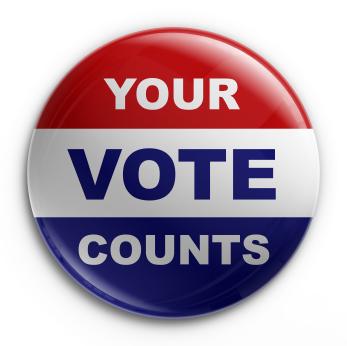